Global Health 2035: WDR 1993 @20 Years
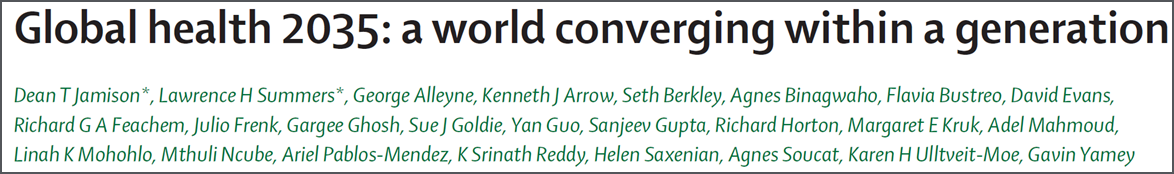 2015-2035: Three Domains of Health Challenges
Global Health 2035: 4 Key Messages
Now on Cusp of a Historical Achievement:Nearly All Countries Could Converge by 2035
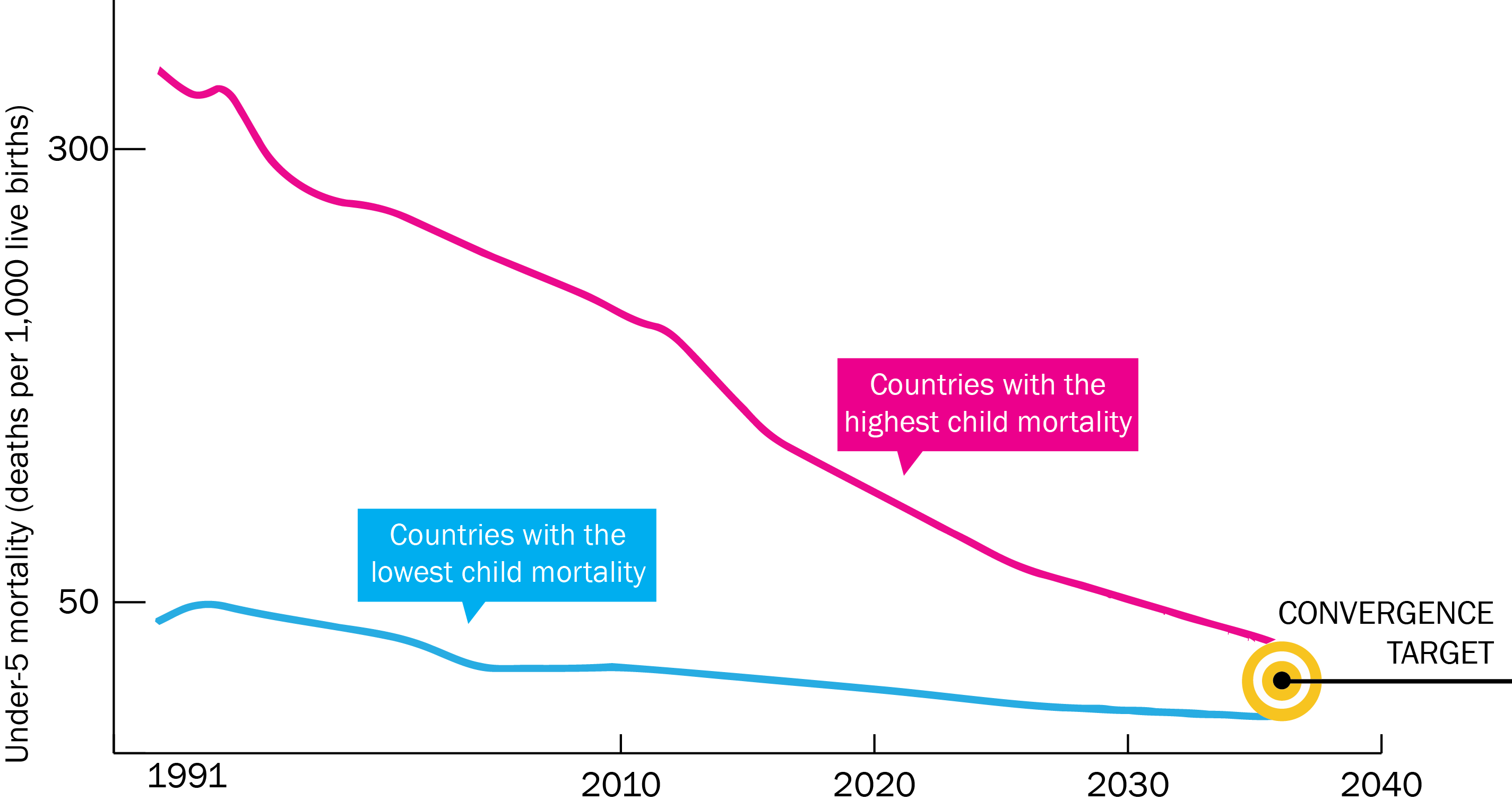 Investment ($70B/year) is Not a High Risk Venture: Rapid Mortality Decline Is Possible
Rwanda: Steepest Fall in Child Mortality Ever Recorded
Farmer P, et al. BMJ 2013; 346: f65
Modeling Convergence Investment Case1Compares scale-up versus constant coverage
HIV
UN One Health tool

Country-level cost and impact model to 2035
Burden reduction

Intervention costs

“Service delivery” costs
Malaria
RMNCH
Burden, interventions, coverage, efficacy
Global Health 2035: 4 Key Messages
Full Income: A Better Way to Measure the Returns from Investing in Health
Between 2000 and 2011, about a quarter of the growth in full income in low-income and middle-income countries resulted from VLYs gained
With Full Income Approach, Convergence Has Impressive Benefit: Cost Ratio
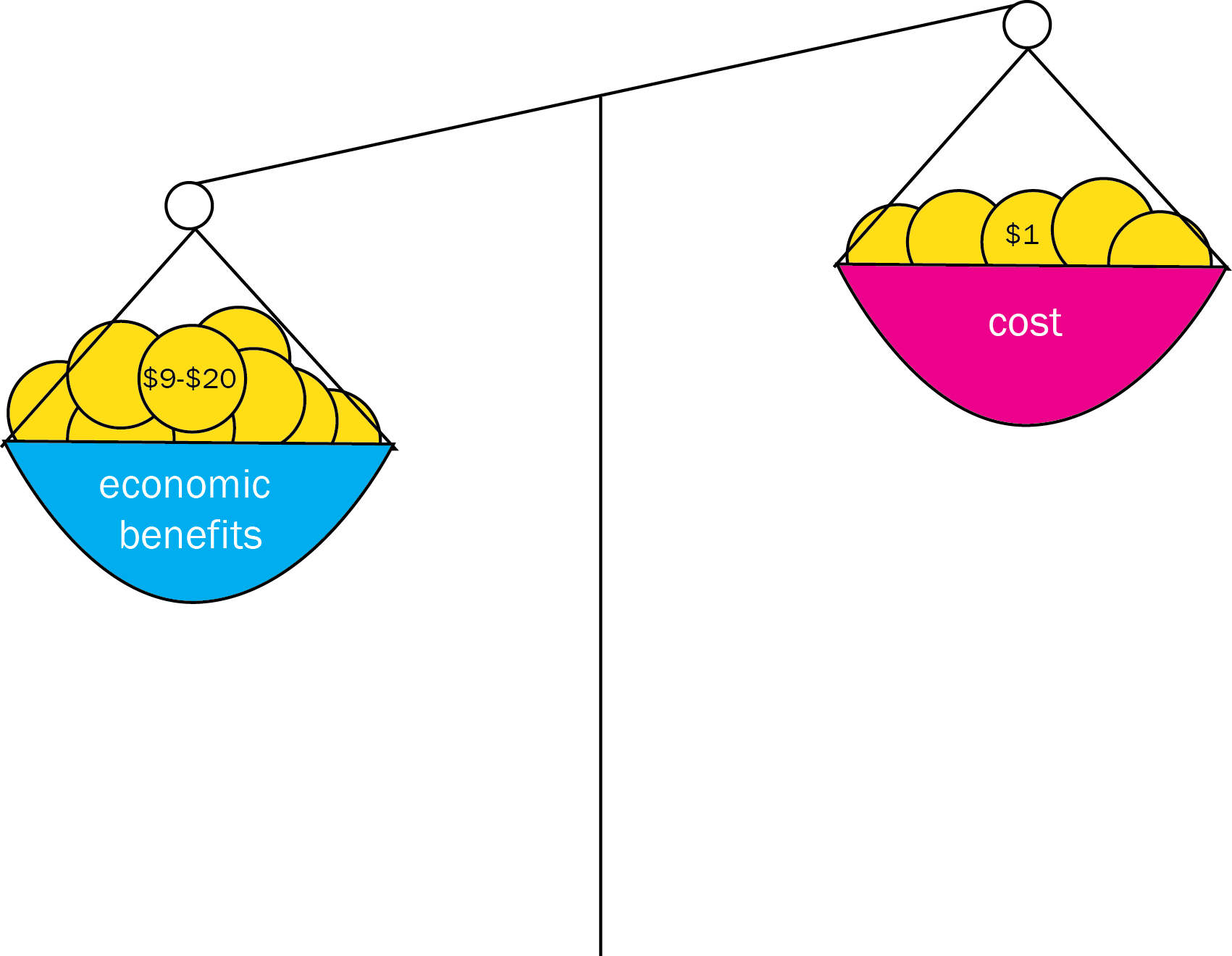 Sources of Financing for Convergence
Global Health 2035: 4 Key Messages
Single Greatest Opportunity To Curb NCDs is Tobacco Taxation
50% rise in tobacco price from tax increases in China
prevents 20 million deaths + generates extra $20 billion/y in next 50 y
additional tax revenue would fall over time but would be higher than current levels even after 50 y
largest share of life-years gained is in bottom income quintile
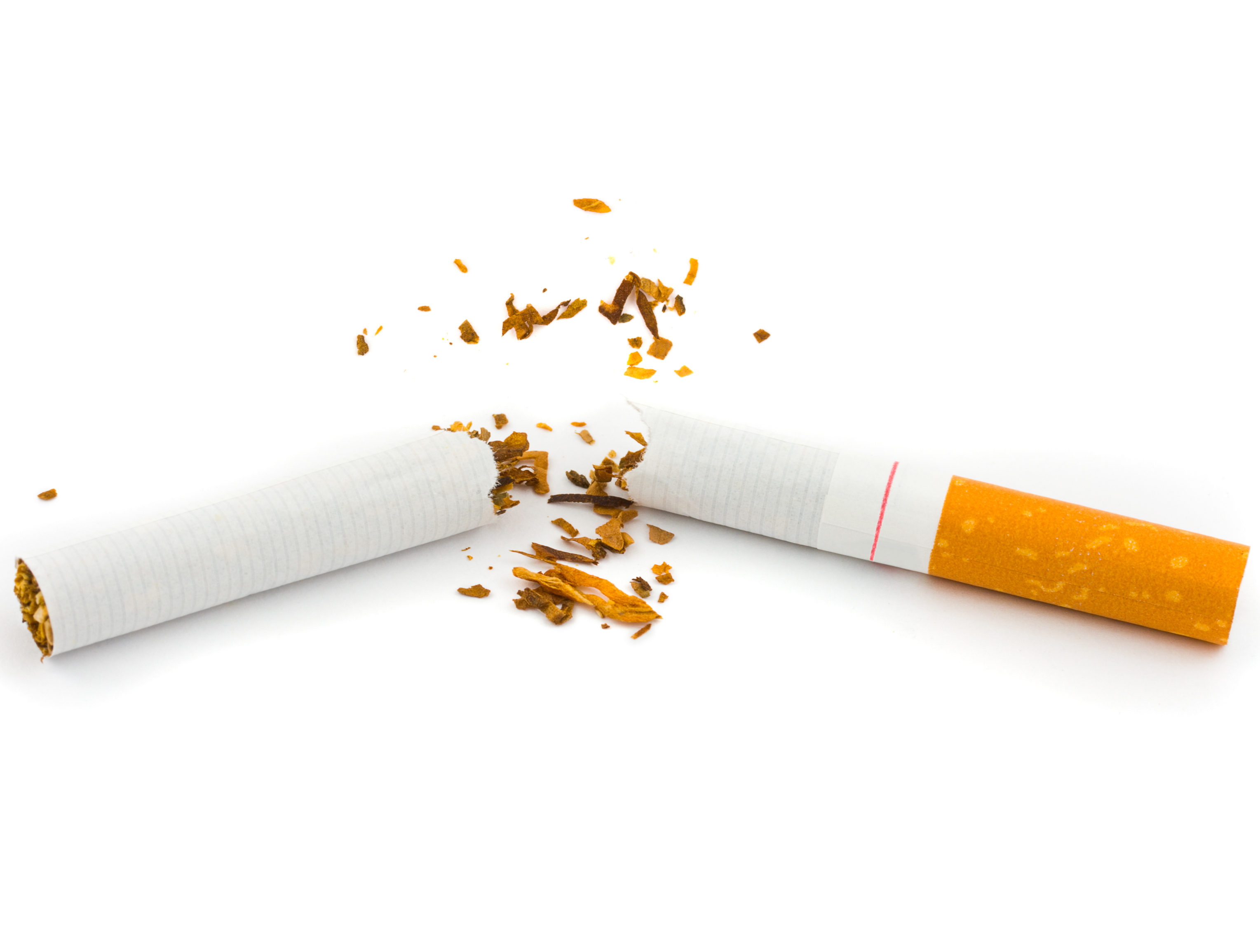 We Also Argue for Taxes on Sugar e.g. product taxes on Sugar-Sweetened Sodas
Taxing empty calories, e.g. sugary sodas, can reduce prevalence of obesity and raise public revenue
These taxes do not hurt the poor: main dietary problem in low-income groups is poor dietary quality and not energy insufficiency
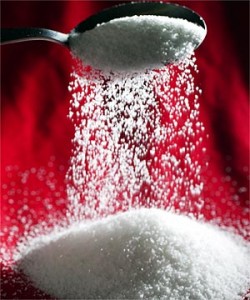 Lessons from Taxing Tobacco and Alcohol
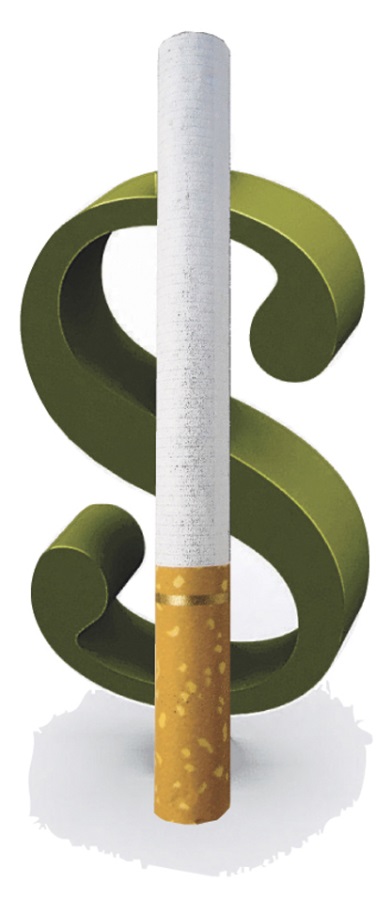 Taxes must be large to change consumption

Must prevent tax avoidance (loopholes) and tax evasion (smuggling, bootlegging)

Design taxes to avoid substitution

Young/low-income groups respond most
Global Health 2035: 4 Key Messages
Our Recommendation on UHC:Progressive Universalism  (Blue Shading)
+ essential package for NCDIs
Progressive Universalism
Advantages of Progressive Universalism
Government does not have to incur costly administrative expenses identifying who is poor (everyone is covered)

Universal package promotes broader support among population and health providers than schemes targeting poor alone—such support helps to sustain financing over time
A Variant of Progressive Universalism
Larger package to whole population with patient copayment but poor are exempted from copay (e.g. Rwanda)
Uses a wider variety of financing mechanisms (general taxation, payroll tax, mandatory insurance premiums, copayments)
Thank you
GlobalHealth2035.org
Caveats & Challenges